Pritrkavanje
Namen naloge
Predstavitev dejavnosti vsem, ki je še ne poznate

Zbrati čim več podatkov o pritrkavanju in jih strniti v seminarsko nalogo

Anketa

Predstavitev zvonov in zvonika v Župniji Naklo
Kaj sploh je pritrkavanje
Je zvrst slovesnega, prazničnega zvonjenja
Kembelj zvona ne udarja na krilo zvona, ampak obenj trka
Pritrkovalec pritrdi kembelj s pomočjo vrvi in vrv priveže tako, da je kembelj od krila odmaknjen le 10 cm. Nato v taktu poteguje vrv, da kembelj trka ob krilo
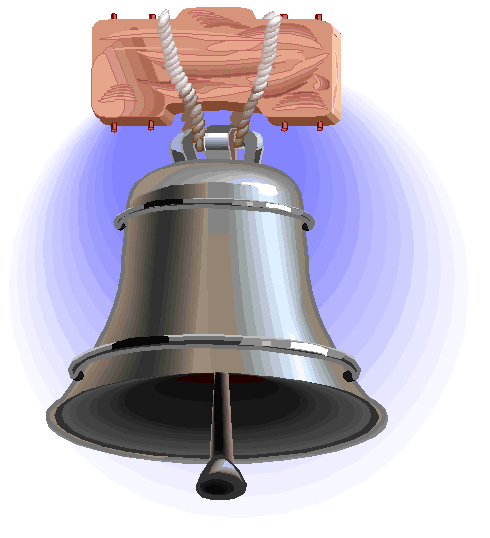 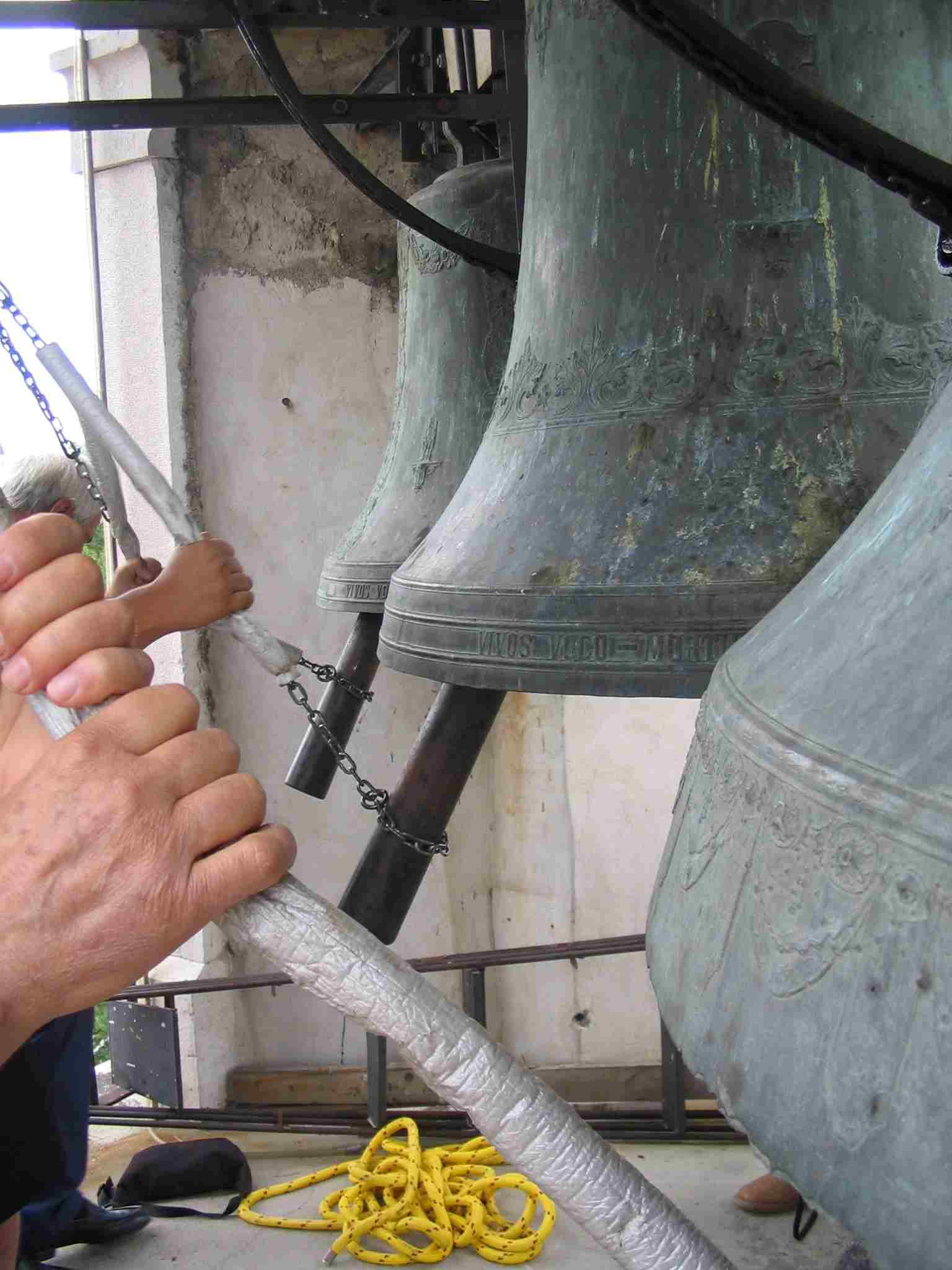 krilo zvona
kembelj
Izvor
Začetki v času turških vpadov

Sčasoma postane to slovesna dejavnost, ki zaznamuje praznik ali kakšno bolj pomembno župnijsko stvar
Osnove
melodije
stoječe
leteče
Zvon niha in s tem daje takt
Ostali zvonovi tolčejo melodijo,
  vmes pa se vpleta drobljenje
Noben zvon ne niha, ampak
 se na vse zvonove tolče ročno
Pritrkavanje pri nas
Obstajajo različni narečni izrazi, kot so:
Nabijanje, potrkavanje, klenkanje, trankanje, klonkanje, klotananje, trojančanje, zvone bijejo, s pengelnom pobijajo …
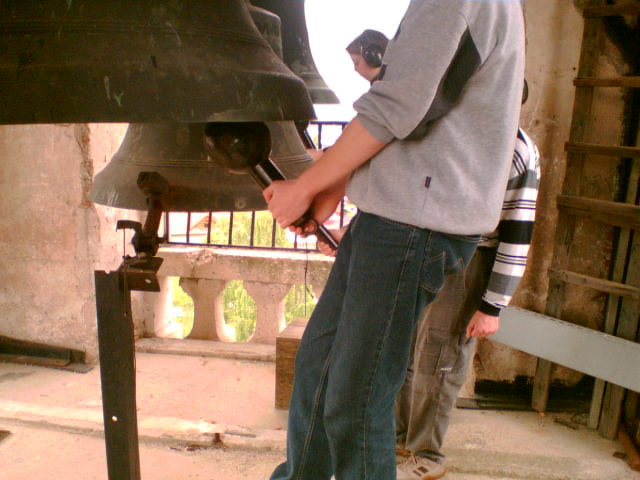 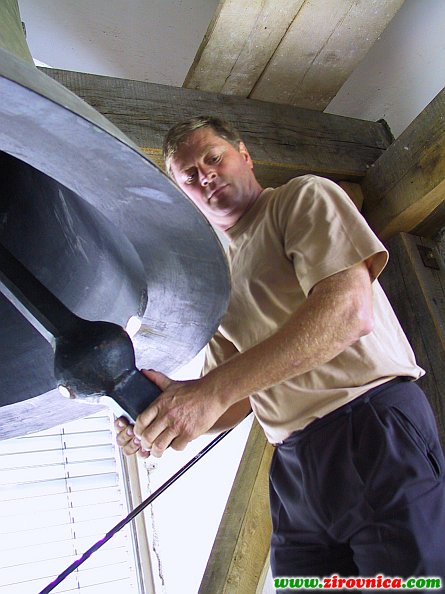 Anketa
Kdaj naj bi se sploh pritrkavalo?